Financial Literacy
College of Medicine
Parent’s Appreciation Day
M1 - Budgeting
Direct Costs 

Indirect Costs

Financial Resources

Net Need
Direct Costs
M1 – Academic Year
August 1 – May 28
In-state
Tuition & Fees = $36,315.00
Out-of-State
Tuition & Fees = $67,803.00
Indirect Costs –
Books/Supplies (~$8,370)

Living Expenses(~$21,318)
Rent			- Clothing
Utilities			- Entertainment
Food			- Telephone	
Transportation	- Other Miscellaneous
Personal
Financial Resources
Institutional Scholarships
Private Scholarships
Loans
Personal Resources
Other Gifts or Aid
Federal Direct Stafford Loan
M1 can borrow $42,722

5.41% Interest
Payments begin six months after graduation

Aggregate Limit = $224,000
Perkins Loans
$4,000 per year MAY be awarded

5.0 % interest
Payments begin nine months after graduation 
Based on financial need and availability of funds
Federal Direct Graduate PLUS Loan
Can be eligible for the difference between Cost of Attendance and other aid being received.
Based on credit (co-signer)
6.41 % interest
Payments begin six months after graduation

www.studentloans.gov
Net Need
(Direct Costs + Indirect Costs) – Resources = Net Need
Estimated Refund
Out-of-state
 
	$97,491 Total Aid
 	-$67,803Tuition & Fees
	$29,688 Refund per yr.
	 -$8,370 Books & Supplies
	$21,318 /2
In-state 
	$66,003 Total Aid
   -$36,315 Tuition & Fees
	$29,688 Refund per yr.
  -$8,370 Books & Supplies
      $21,318 /2
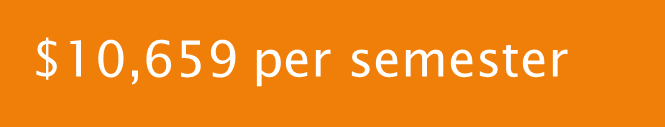 Financial Literacy Program
As a medical student they will likely incur a large amount of debt to finance your education. This program is designed to help students understand the basics of money management and to help you minimize their overall medical school debt, including both educational loans and credit card debt.
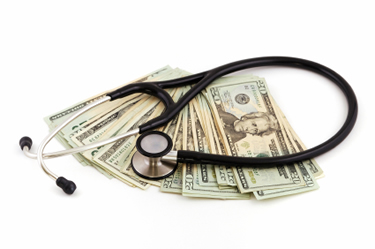 Budgeting for Medical Students
Focus: Develop a spending plan to help them stay within budget and make smart financial choices.

http://www.uthsc.edu/finaid/literacy/

http://www.cashcourse.org/uthsc/
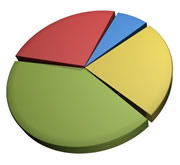 Creating a Budget
Make a list of their values. Write down what matters and put their values in order. 
Set their goals. 
Think about what they want to accomplish financially in the next three months, the next year, and the next three years. 
Determine their income. 
Figure their available income (the amount remaining for spending). 
Determine their expenses. 
 Where is their money really going? 
"Fixed expenses," such as a rent, auto, or student loan payments, are easy to determine. 
“Variable expenses," such as food, clothing, and entertainment, vary from month to month.
Program includes:
Managing their accounts
Banking tips
Cutting Fees
Reducing Credit Card Debt
Keeping records of important papers
    such as MPN (Master Promissory Notes)
Entrance/Exit Counseling
Master Promissory Note 
Rights & Responsibilities as a borrower 

Loan History (All loans)
Outstanding Balances/Accrued Interest

Loan Repayment Options
New Additions:
Financial Aid Literacy & Debt Management Website:
	http://www.uthsc.edu/finaid/literacy/

 Facebook Page:
	UTHSC Financial Aid Literacy & Debt 	Management

 Self-Enrollment Banner Course: 
	Financial Aid Literacy & Debt Management
Contact Information
Jessica Howell- Financial Aid Counselor - Medicine
Email: jhowell15@uthsc.edu
Direct Phone: (901) 448 – 4858

Janice Maddox– Financial Literacy Coordinator
Email: jmaddox9@uthsc.edu
Direct Phone: (901) 448 – 1601

Financial Aid Office 
Email: fao@uthsc.edu
Office Phone: (901) 448 - 5568